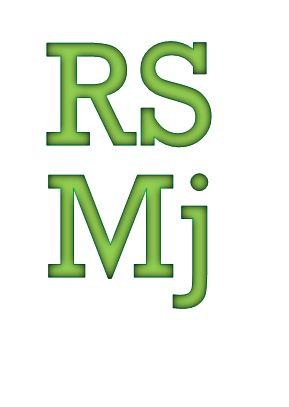 Anxiety, Expectancies for Cannabis-Induced Anxiolytic Effects, and Frequency of Cannabis Consumption.
Paul L. Guay1, Maha N. Mian1, Brianna R. Altman1, Luna F. Ueno1, & Mitch Earleywine1
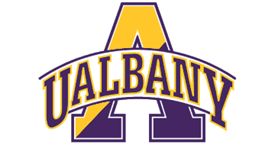 University at Albany, State University of New York1
Undergraduates who consume	cannabis do so based on their expectations of cannabis-induced anxiolytic effects, not their level of anxiety.
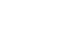 Introduction
Results
Expectancies can influence the frequency and quantity of drug and alcohol consumption (Aarons et al., 2001). Expectations of positive or negative effects from cannabis use could impact quantity consumed.

About one-third of college students currently use cannabis (Kilmer et al., 2006).

Prior work reveals anxiety diagnoses are associated with a higher likelihood of cannabis consumption (Tournier et al., 2003). 

The present study explored the relations among anxiety, the expected anxiolytic effects of cannabis and amount of use per month.
Table 1. Linear Regression Model Predicting amount of cannabis use per month.
Methods
Note: *p < .001
Discussion
Expectations of cannabis-induced anxiolytic effects covary with the amount of cannabis undergraduates choose to use per month. 

Neither anxiety nor its interaction with expectancies correlate with cannabis use per month.

Challenging expectancies about cannabis and behavioral anxiolytics might decrease cannabis consumption.
Participants were undergraduates at a public Northeastern university completing an online survey, including the following measures:
Expectancies of Cannabis on Anxiety  - “Cannabis would typically make this better or worse” (Responses ranged: +2, -2). Measured using an adapted version of the Trauma Symptom Checklist (Anxiety Subscale of the TSC – 40; Elliot & Briere, 1992)
Anxiety Severity  - “How often in a typical month have you experienced anxiety?” (TSC – 40)
Cannabis Use – Quantity used per month (1-15-point scale measuring grams of cannabis)

Data were analyzed via hierarchical multiple linear regression using RStudio version 1.3.959 {stats} package.
References
Aarons, G. A., Brown, S. A., Stice, E., & Coe, M. T. (2001). Psychometric evaluation of the marijuana and stimulant effect expectancy questionnaires for adolescents. Addictive Behaviors, 26(2), 219–236. doi.org/10.1016/S0306-4603(00)00103-9

Elliott, D. M., & Briere, J. (1992). Sexual abuse trauma among professional women: Validating the Trauma Symptom Checklist-40 (TSC-40). Child Abuse and Neglect, 16(3), 391–398. https://doi.org/10.1016/0145-2134(92)90048-V

Kilmer, J. R., Walker, D. D., Lee, C. M., Palmer, R. S., Mallett, K. A., Fabiano, P., & Larimer, M. E. (2006). Misperceptions of college student marijuana use: Implications for prevention. Journal of Studies on Alcohol, 67(2), 277–281. doi.org/10.15288/jsa.2006.67.277

Tournier, M., Sorbara, F., Gindre, C., Swendsen, J. D., & Verdoux, H. (2003). Cannabis use and anxiety in daily life: A naturalistic investigation in a non-clinical population. Psychiatry Research, 118(1), 1–8. doi.org/10.1016/S0165-1781(03)00052-0